Modularisation BTS BâtimentLycée Cantau - ANGLET
Rénovation du BTS BATIMENT
15 étudiants
 3 enseignants + 1 enseignant (topographie)

 22 heures/ semaine d’enseignement technique et professionnel 

 Répartition du volume horaire par modules
1 module  1 enseignant 
sauf
module COB  2 enseignants intervenant en projet
Rénovation du BTS Bâtiment
Rénovation du BTS Bâtiment
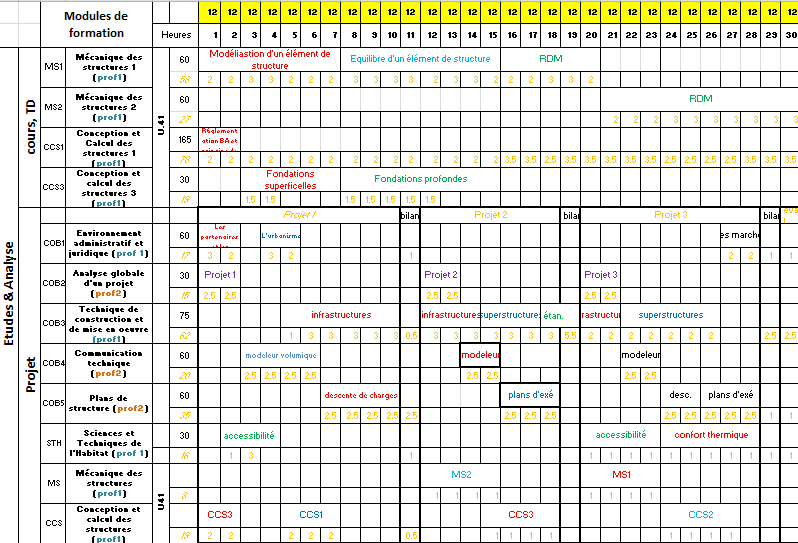 Rénovation du BTS Bâtiment
Développement des projets de la partie « Etudes et Analyse » par modules
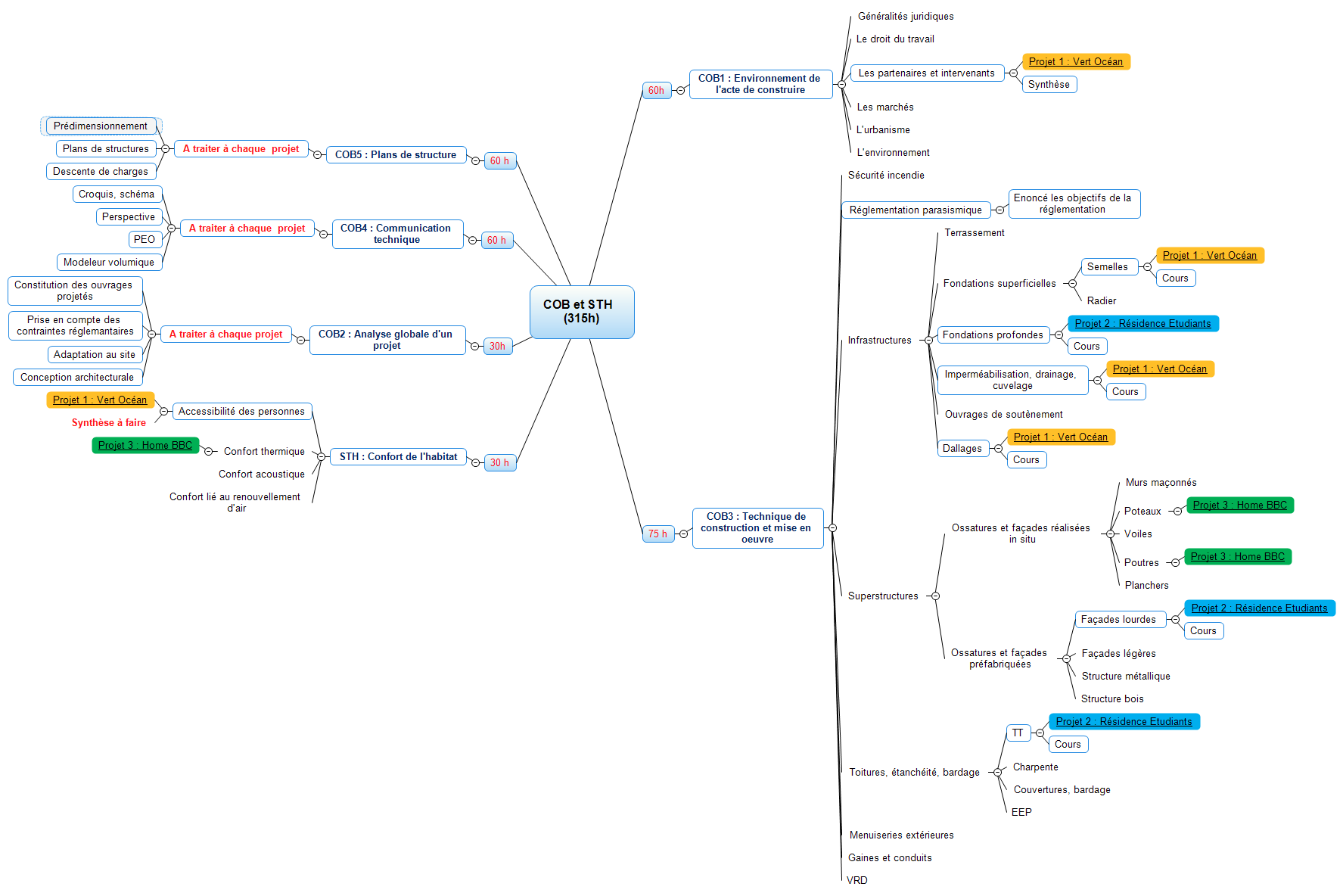 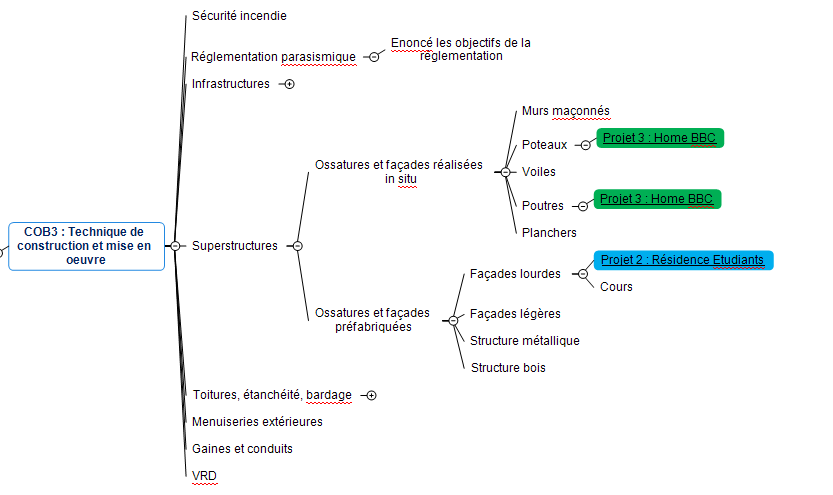 Rénovation du BTS Bâtiment
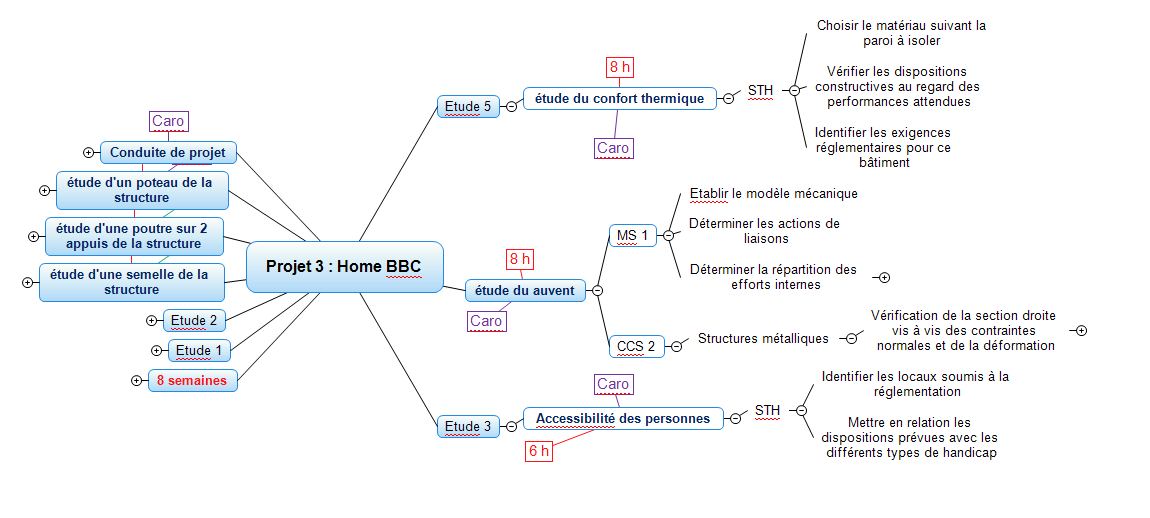 Rénovation du BTS Bâtiment
Evaluation des projets par étude et par modules
Rénovation du BTS Bâtiment
Rénovation du BTS Bâtiment